Divisioni in colonna.
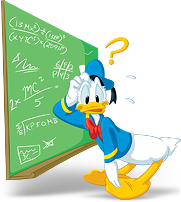 15     2              Innanzitutto vediamo se dobbiamo          
           14          
              1     7              mettere il buffo cappelletto sul tutto il 
                            numero o solo sulla decina. 
                                     1 è minore di 2 e quindi lo mettiamo su 
                                       tutte e due le cifre, quindi 15. 
                                       Ora andiamo a vedere nella  
                                       tabellina del 2 dove si trova il 15 o un 
                                         numero inferiore. 
                                         Diciamo la tabellina del 2 
                                         2x0=0 
                                         2x1=2 
                                         2x2=4 
                                         2x3=6 
                                         2x4=8
                                         2x5=10 
                                         2x6=12 
                                         2x7=14 
                                         2x8=16 opss.. Siamo andati oltre ,  
                                         torniamo indietro a 2x7=14. Scriviamolo a destra sotto il divisore, 15 meno 14 resta 1 . 
Dunque 15 diviso 2 è uguale a 7 con il resto di 1.
Ripetiamo ciò che abbiamo detto in classe.
Buffo cappelletto
quoziente
resto